Utilizing Data to Make Informed Instructional Decisions
Presenter: Sig Arnesen
School: Ardrey Kell High School
Charlotte, NC
Sigurdj.arnesen@cms.k12.nc.us
Objectives
To analyze the importance of data collection and utilization in the classroom
To discuss techniques to integrate data collection and utilization in the classroom
Hook
Can you identify with anything that you saw in the video?
Agenda
Introduction to My Study
Warm-up
Discussion: Qualitative v. Quantitative
Pre-Assessments that Matter
Student Self-Assessment
Teacher Daily and Long Term Data
NC Evaluation Rubric
Exit Ticket
What is the Governor’s Teacher Network (GTN)?
North Carolina Gov. Pat McCrory, in partnership with the NC Department of Public Instruction (NCDPI) has established the Governor's Teacher Network (GTN).  This initiative will provide a statewide platform for teachers to share their best work around instruction and professional development and help advance Race to the Top (RttT) funded educational remodeling efforts across the state.
What is the my role in the GTN?
Pathway 1: Professional Development Teachers will create professional development sessions and materials (face-to-face, webinars and online modules) to address classroom instructional needs and  increase the PD offerings in the state-wide Professional Development system in Home Base.
Home Base
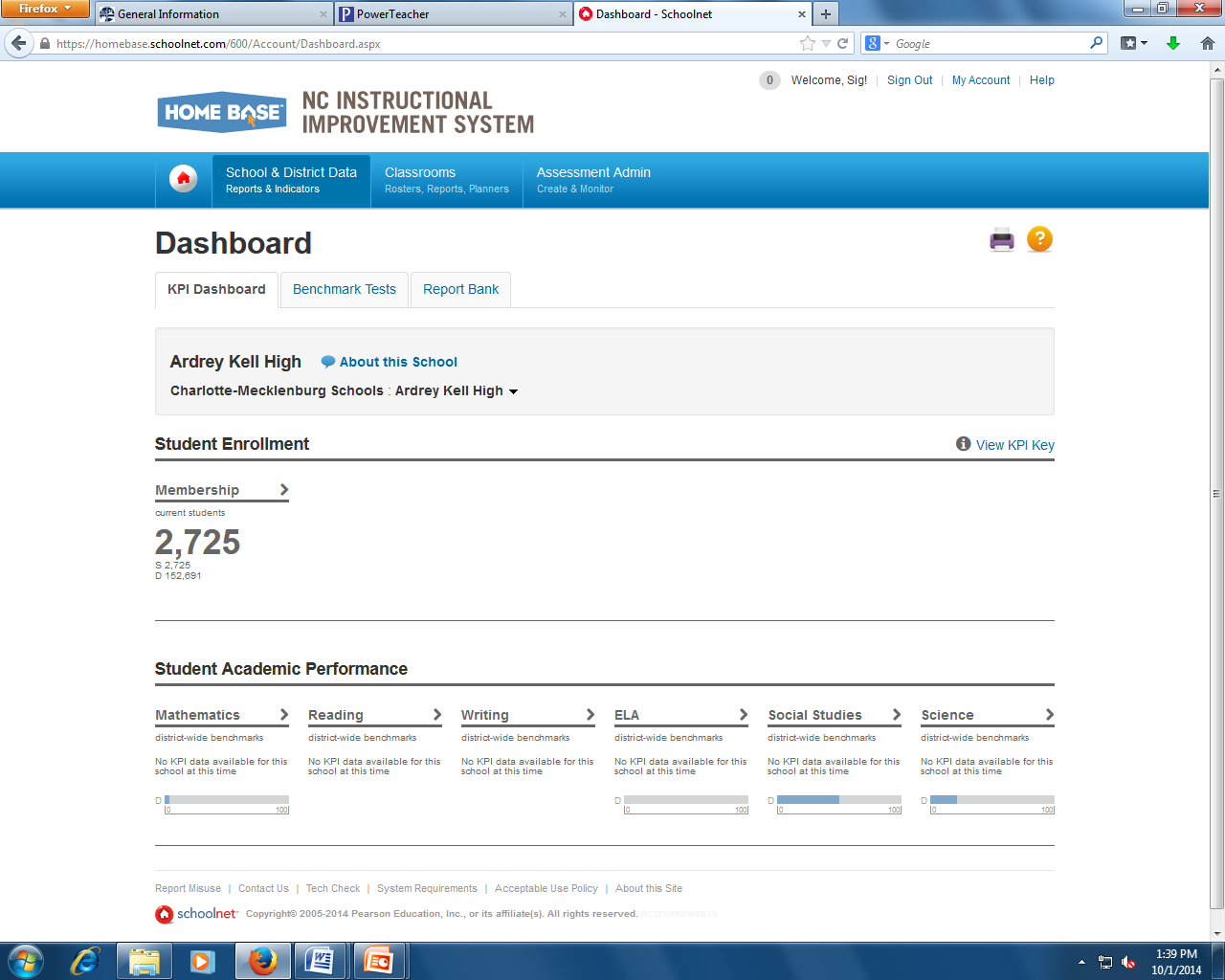 Teachers will use the Home Base to:
Supplement their teaching with individualized educational materials
See a diagnostic breakdown of each child's performance including knowledge and skill areas that require extra attention
Engage in professional development modules according to personal interests, district goals, and state standards
What is the purpose of my study?
Educators are faced with making many decisions each and every day, most of which are made on the fly.  We take into account a wide variety of factors and we are trusted to make decisions using our best judgment.  Herein lies the premise of this study: how can educators refine their decision making using best practices centered on data?
Warm-Up
What is “data” and why is it important?
In what ways do you collect data in your classroom?
How do you use that data?
What is the difference between Qualitative and Quantitative?
Quantitative:
Teacher assessments
Standardized tests
Report cards
State Made Assessments
Quizzes
Pre Assessments
Qualitative:
Field notes
Journals
Questionnaires
Audio and Video
Standard I: 1A, 1B, 1D
Standard II: 2C
Standard III: 3A
Standard IV: 4B, 4C, 4D, 4H
Standard V: 5A, 5C
North Carolina and Data
Standard I: 1A: “Uses classroom assessment data to inform program planning”
What is federalism?
Separating the branches of government
Shared power between the state and federal government
A government where the federal government has all of the power
A government where sovereign states unite for a limited purpose
(Obj. 1.1)
Pre-Assessments that matter
Using Pre-Assessment’s to drive instruction: item analysis
Take the extra step!
Using Pre-Assessment’s to drive instruction: item analysis
Next steps? 
Compare with your content team members (standard 1B)!
Use the data to decide how to plan accordingly for the unit 
Figure out what concepts/ideas students are really going to struggle with most
How can we use this information to help us make informed instructional decisions?
When should we give a pre-assessment?
How do we get students to actually TRY on pre-assessments?
Using Pre-Assessment to drive instruction: Individual Student Data
Next Steps?
Use this information to guide you in creating learning teams.
Guide your decision on selecting students for remediation.
Use this information to target student growth at the end of a unit!
What can we do with this information?
Brain Break!
https://www.youtube.com/watch?v=KdxEAt91D7k
Standard I: 1A: “Encourages students to take responsibility for their own learning”
What else can we do to meet this standard?
65%
75%
20%
78%
-
Y
Y
N
10 Min
30 Min
-
-
HOW?
Standard 4: 4H: “Teaches students and encourages them to use peer and self-assessment feedback to assess their own learning”
The most important part: Reflection!
+58% (78-20)
3
Standard 2: 2C: “Helps students hold high expectations for themselves and their peers”
Standard 5: 5C: “Adapts professional practice based on data and evaluates impact on student learning”
Why do we need to adapt our teaching based on data?
We should:
Collect data daily (qualitative)
Collect data consistently (quantitative)
Analyze our data (don’t just let it sit there)
Use the data to make informed instructional decisions
2/13/2015
OBJ? 1.1 Identify the concept of Federalism as it applies to the Constitution.
Example of DAILY data
Assessment Data: Goal 1
Goal: 1/1/15-2/12/15
1.1 Identify the concept of Federalism as it applies to the Constitution 
(list all objectives for the unit)
Lets take a closer look on the next slide!
So, I have data… NOW WHAT?
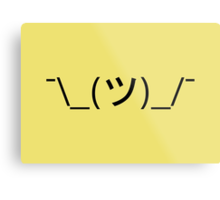 Other “goodies” from the NC Evaluation Rubric:
Standard 1: 1D: “Actively participates, promotes, and provides strong supporting evidence for implementation of initiatives to improve education”
Standard 3: 3A: “Makes necessary changes to instructional practice to improve student learning”
Standard 4: 4B: “Monitors student performance and responds to cultural diversity and learning needs throughout the school improvement process”
Standard 4: 4C: “Stays abrest of emerging research areas and new and innovative materials and incorporates them into lesson plans and instructional strategies”
Standard 5: 5A: “Provides a detailed analysis about what can be done to improve student learning and uses such analysis to adapt instructional practices”
Exit Ticket
Sigurdj.arnesen@cms.k12.nc.us
Is there anything that you feel you could take away from today and reasonably incorporate into your classroom?
Did today help you to think differently about education?
What suggestions do you have for the presenter?
Miscellaneous feedback:
Thank You!!